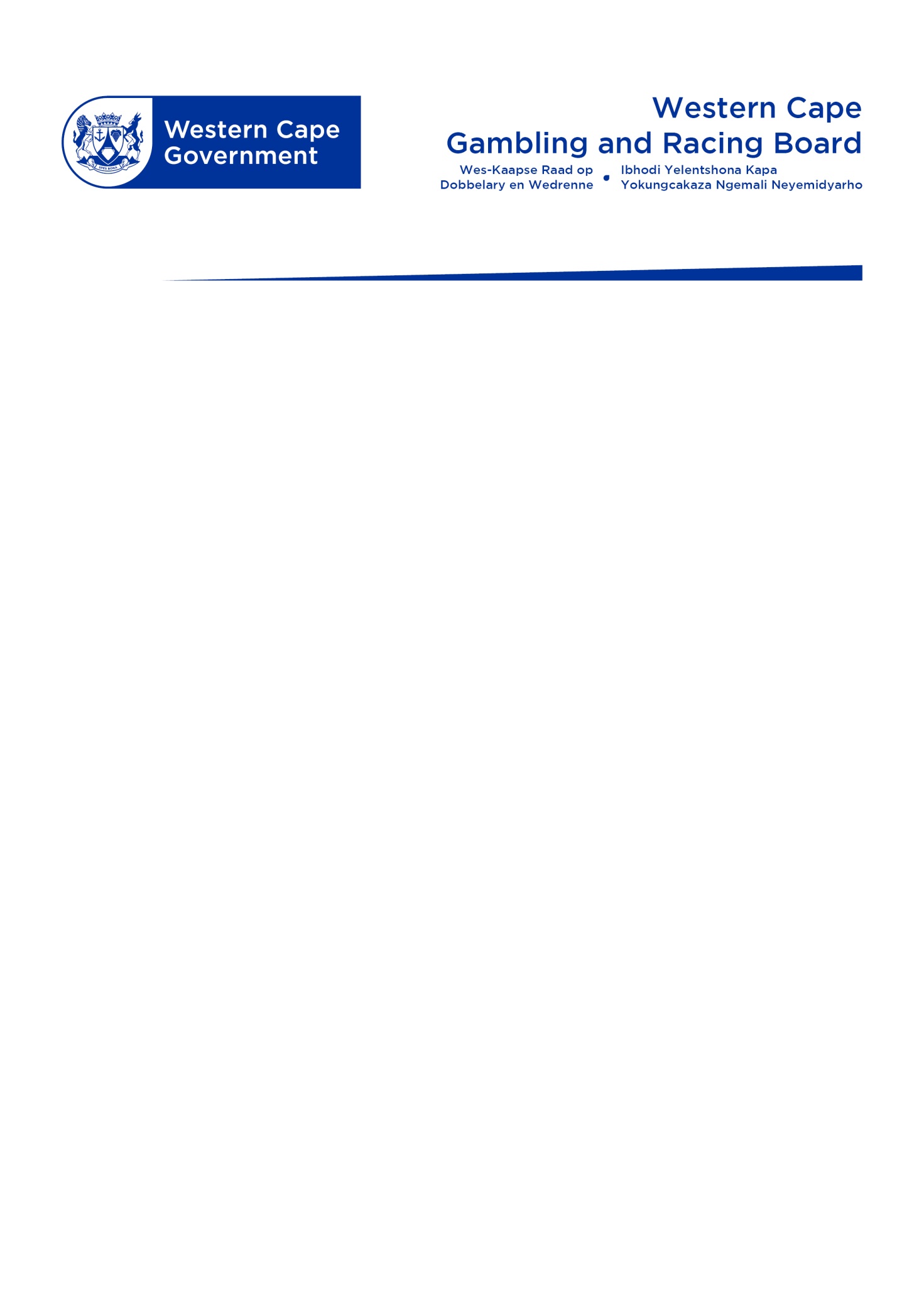 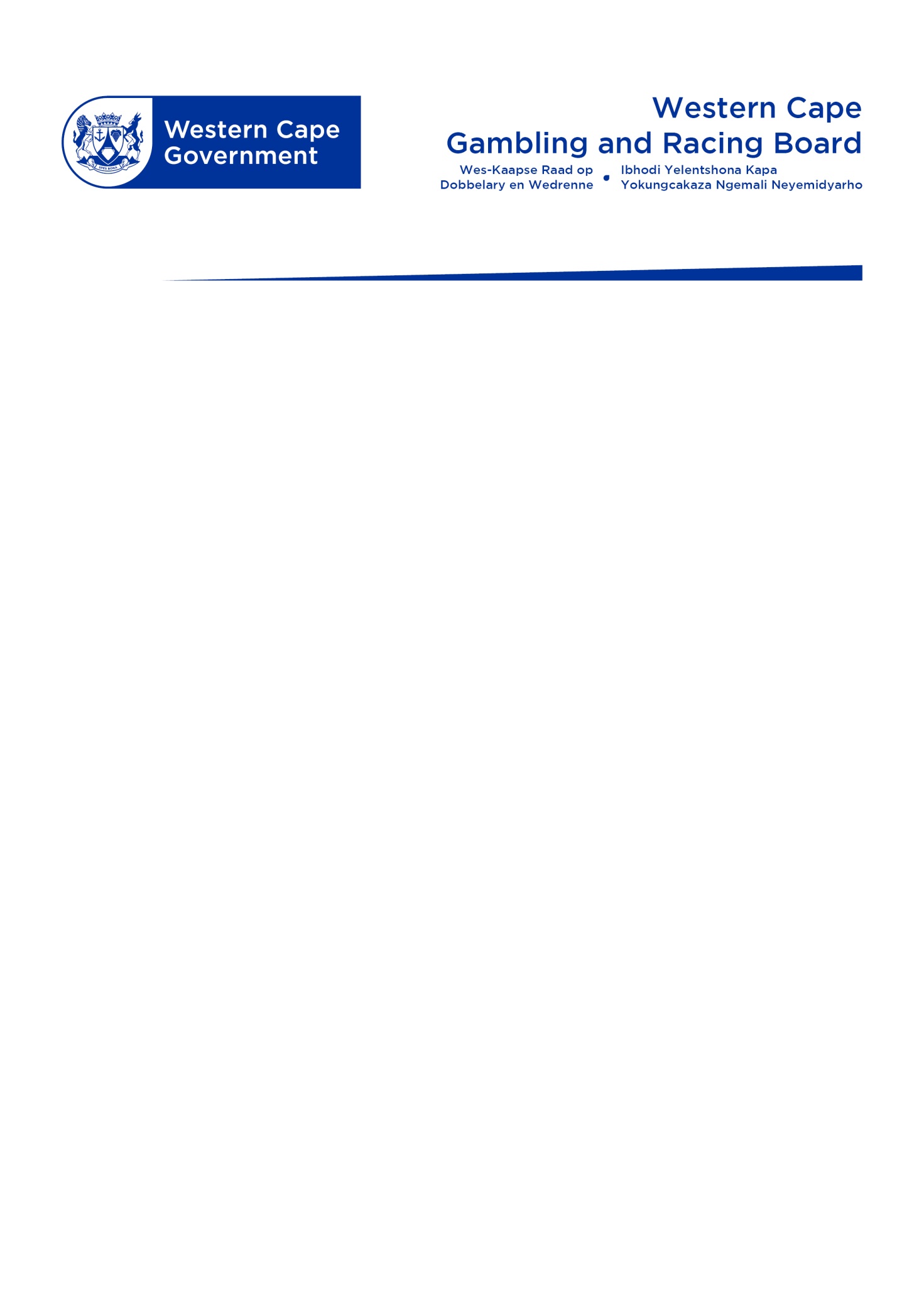 PRESENTATION TO theSTANDING COMMITTEE ON PUBLIC ACCOUNTS (SCOPA) Western Cape Gambling and Racing BoardBRIEFING presentation  12 SEPTEMBER 2018
[Speaker Notes: 14]
Board Meetings for 2016/17 and value derived
Resources allocated to licence holders to assist in poorer communities
The establishment of Western  Cape Responsible Forum, including its challenges and achievements during the 2016/17 financial year
The loss of funds that the Western Cape experienced due to illegal gambling during the 2016/17 financial year;
Business model used to motivate for the allocation of R 18 million for the financial year under review
TOPICS OF DISCUSSION
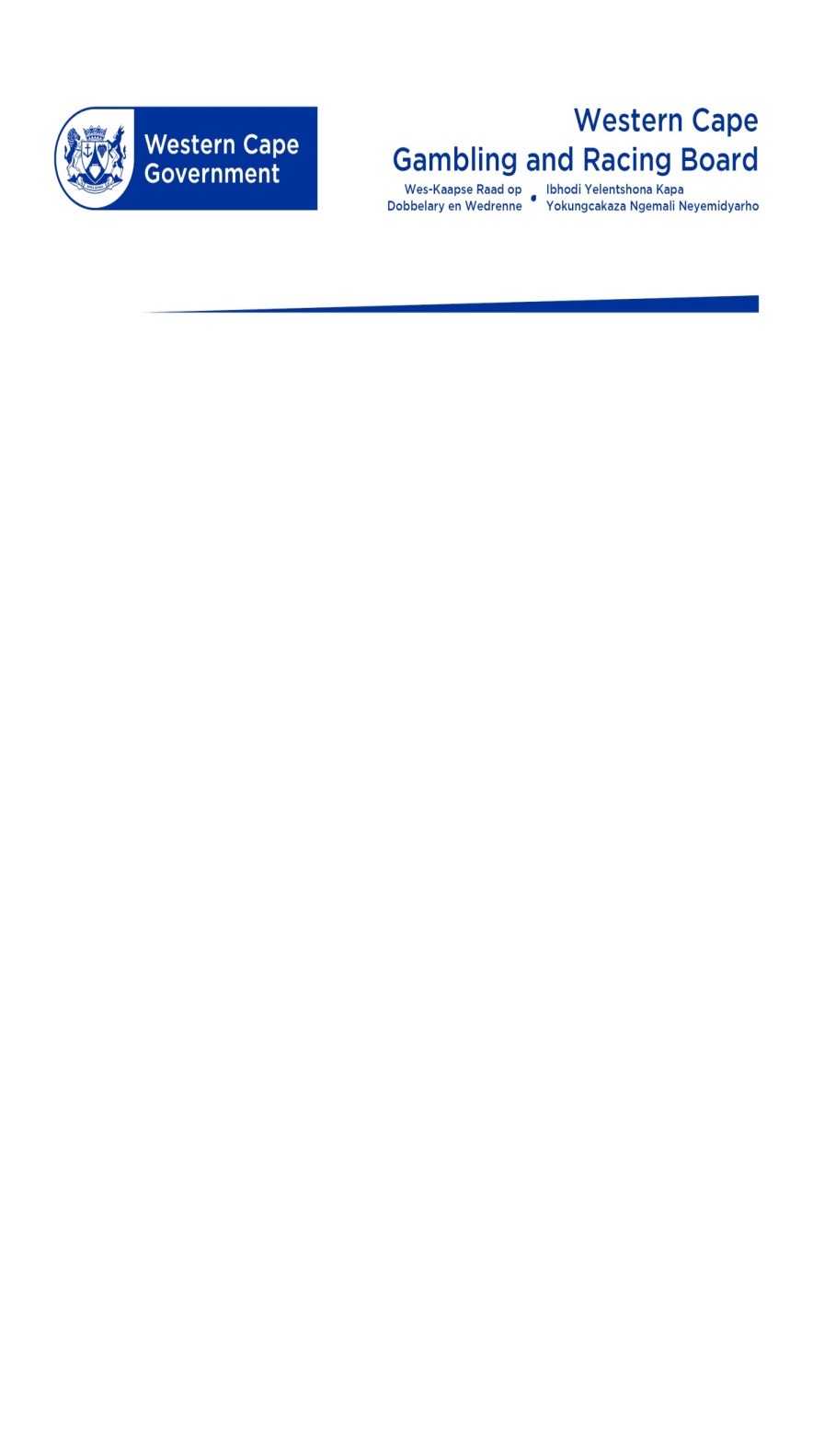 2
Board Meetings for 2016/17 and value derived
The planned target for Board meetings during the 2016/17 financial year was 35
The Board held 14 additional meetings than its set target for the 2016/17 year being 4 more than the actual for the 2015/16 financial year.
The additional meetings were conducted in order to:
	Provide a more efficient licensing process with a shorter turn-around 	time
	Set BBBEE conditions through a consultative process with the industry
	Conduct patron disputes
	Appoint CFO
	Strategise on APP and budget
The value derived from these additional meetings were:
	A more efficient and effective service to the industry
	A more informed and transparent process in setting of BBBEE targets for 	the industry
	The appointment of a CFO who complied with the rigorous knowledge 	requirements set by the Board.
	A well debated APP and budget
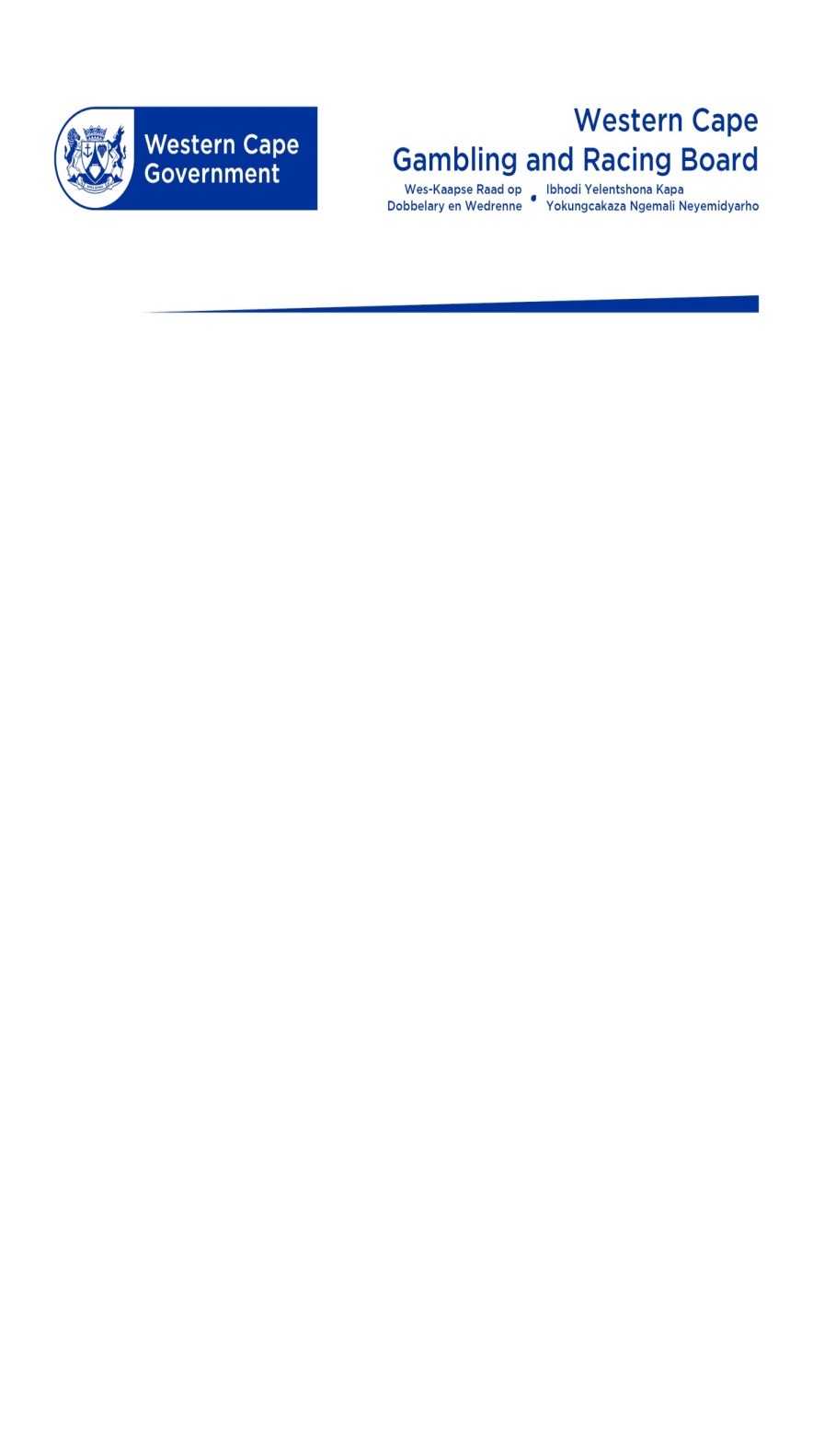 3
Resources allocated to licence holders to assist in poorer communities
The Board does not allocate resources to Licence Holders to assist in poorer communities.
The licence holders, with their initial application for a licence, makes a bid commitment to fund a certain amount on CSI initiatives..
The Board, in awarding the licence, holds the licence holder to the bid commitment.
These bid commitments vary between licence holders and range from an initial once-off funding model to  an annual amount based on profits.
The Board receives quarterly reports on the CSI spend which is audited by the Board’s personnel.
In addition to the audits, the Board Members who sits on the various committees together with officials of its office, visits these CSI projects and directly interacts with the recipients of these funds to evaluate the effectiveness of these projects and witness the actual work being done.
These visits have prompted the Board to direct the licence holders’ efforts to more long-term sustainable projects which would assist communities through the various stages of education and job creation.
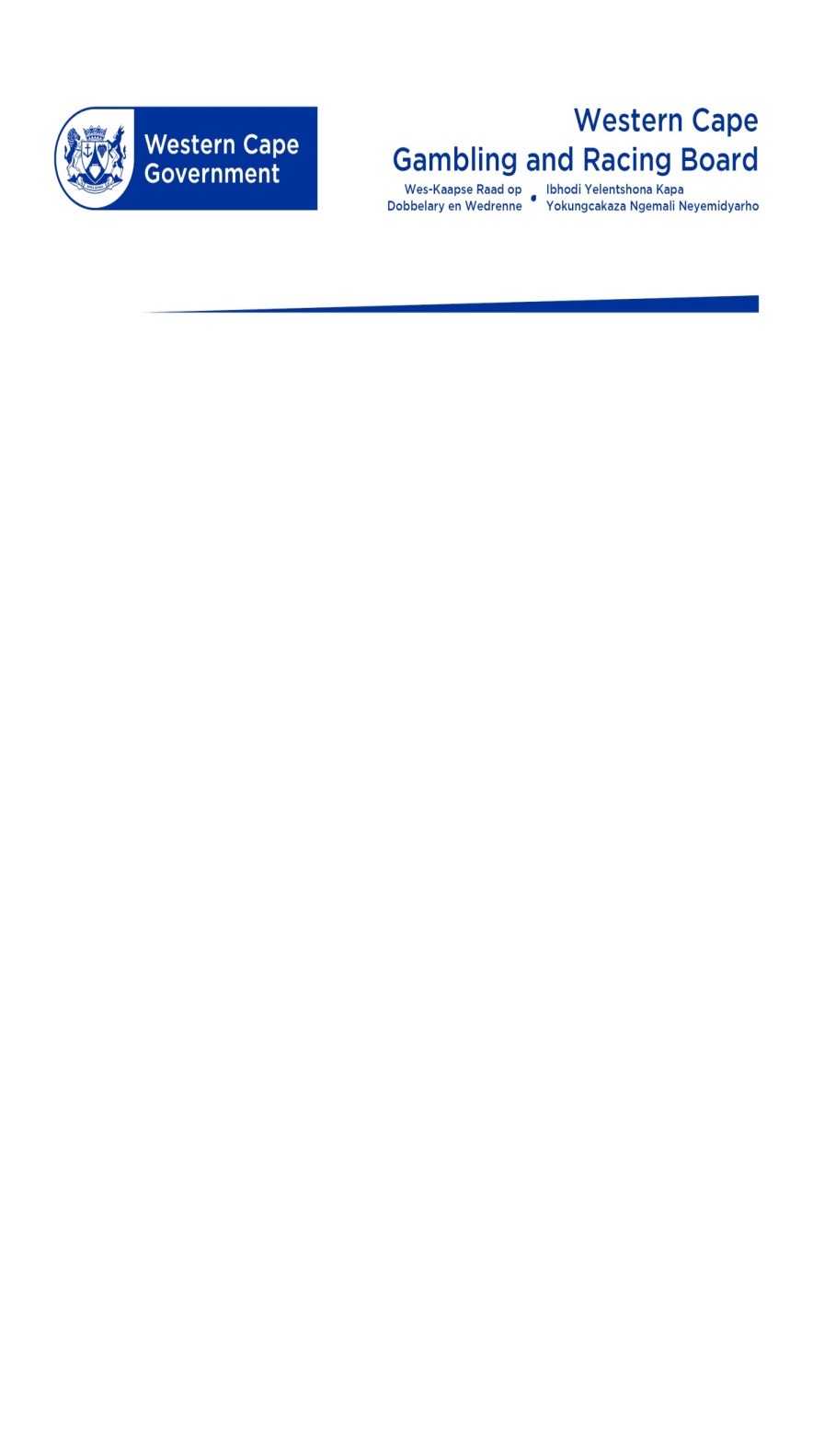 4
The Western Cape Responsible Gambling Forum established in 2002
Inaugural meeting held on 20 May inter alia Code of Conduct
Fully representative of government, the NRGP and the gambling industry
Two key objectives: (i) Liaison between government and role players
		     (ii) Monitor incidence of Problem Gambling and make recommendations
Code of Conduct signed by all members: 
			-	Purpose
			-	Objective
			-	Functioning of the NRGP
			-	Display of responsible gambling material 
			-	Advertising standards
The establishment of Western  Cape Responsible Forum, its challenges and achievements during the 2016/7 financial year
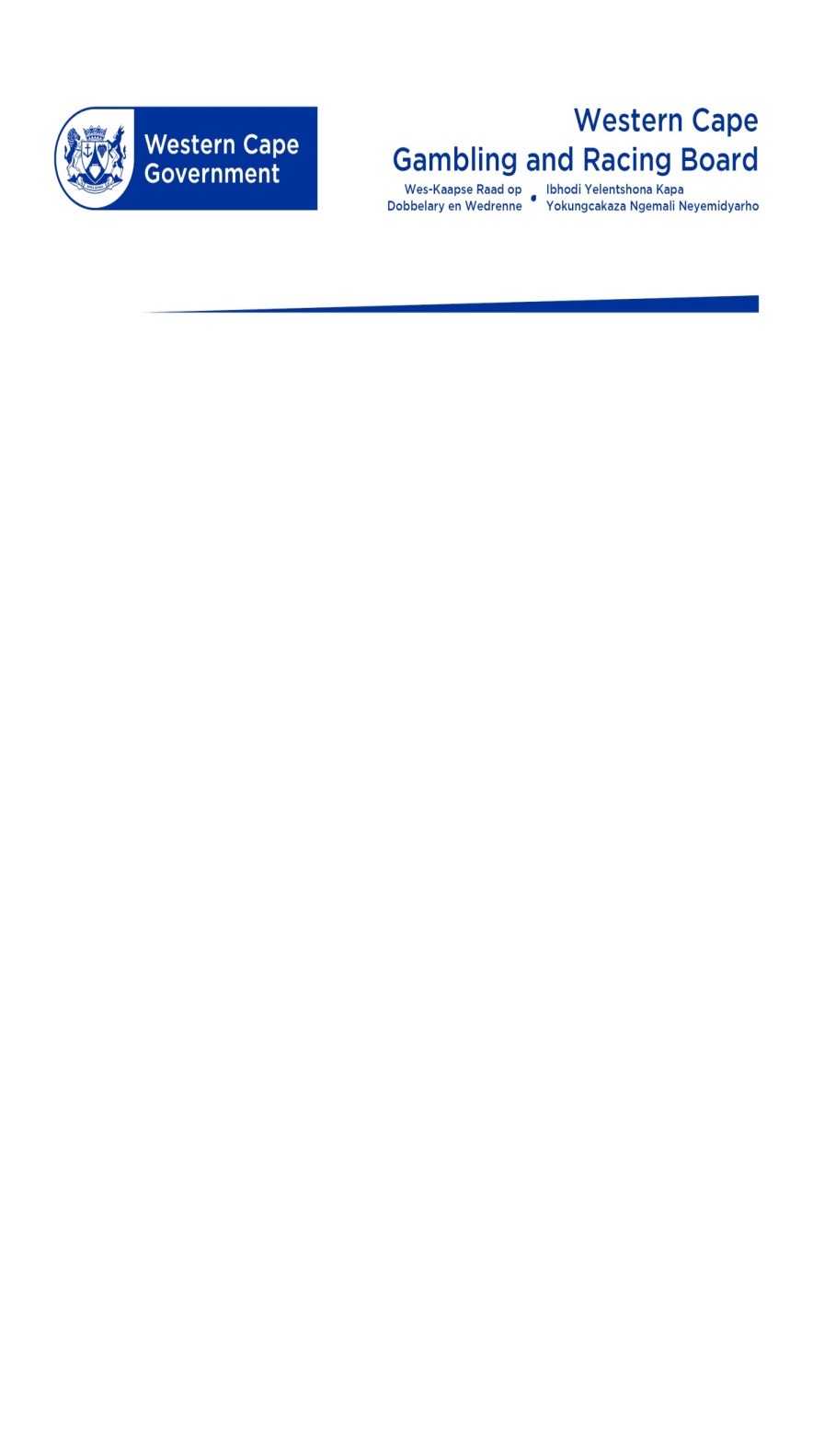 5
Three meeting were the 2016/17 financial year – 14 July 2016, 15 November 2016 and  March 2017
Operators report on responsible gambling measures, training and incidences of problem gambling
SARGF presents the quarterly financial report, schools programme, public awareness and training
The research, treatment and counselling are also reported on at these meetings
The biggest challenge remains the in-operation of the relevant legislative provisions
Results in no National Exclusion, no uniform standard on exclusions and no third party
Forum addresses the challenges to a certain extent
The establishment of Western  Cape Responsible Forum, its challenges and achievements during the 2016/7 financial year
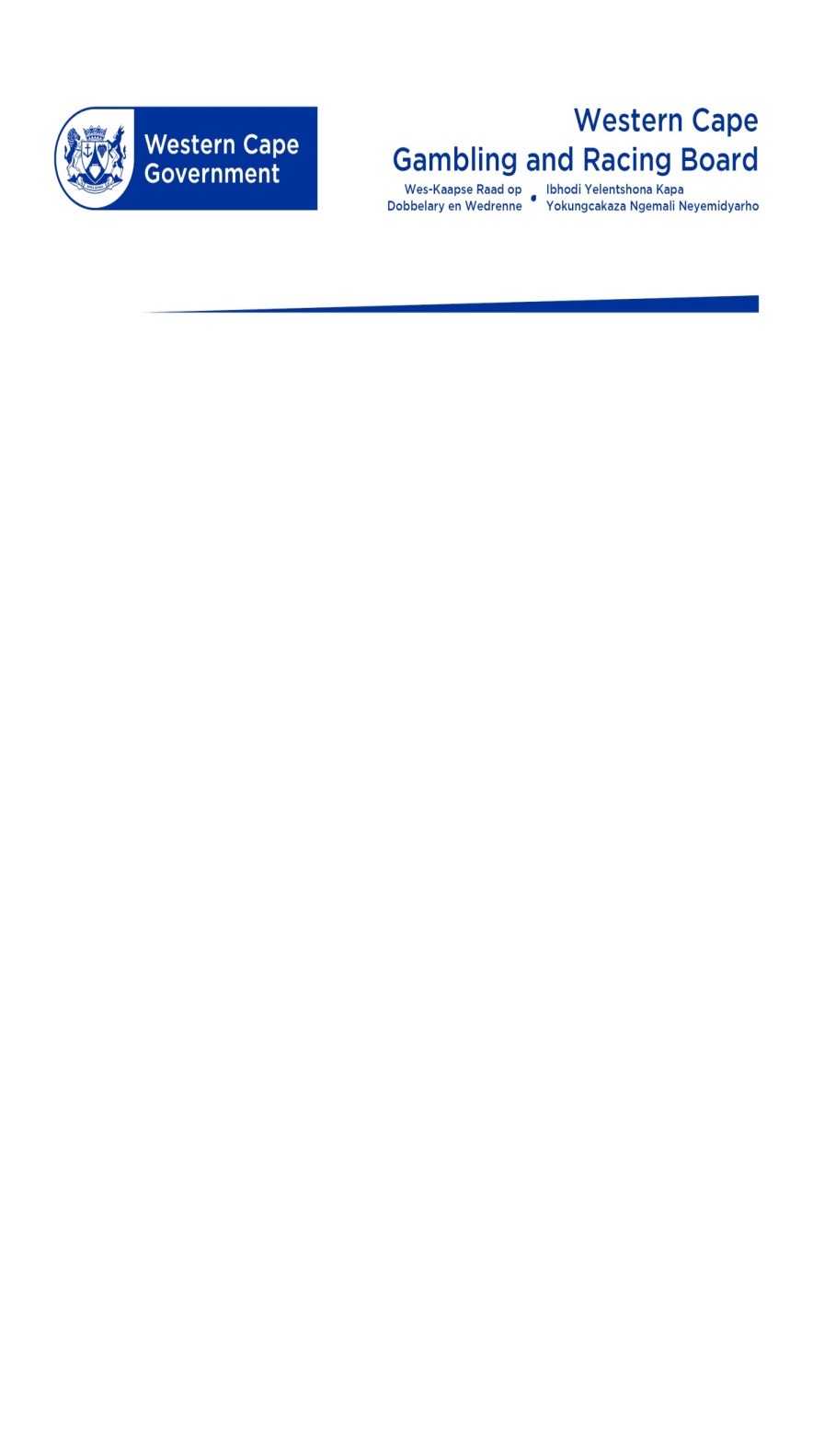 6
The Western Cape has not done a study of the extent of illegal gambling in the Province
Resources focused on addressing the fight against illegal gambling
In 2016/17 financial year, the Board investigated 29 cases resulting in 20 arrests and 61 devices seized
Illegal gambling considered very seriously due to the socio economic challenges, it creates:
Integrity of the legalised gambling industry
Tax evasion
Money laundering
Terror financing
Human trafficking, drug dealing and related ills	
Last statistics date back to 2013/14 which identified 324 illegal establishments with 5 900 illegal devices  
Calculated that gambling revenue from one illegal slot machine could be R 602 878
The loss of funds that the Western Cape experienced due to illegal gambling during the 2016/2017 financial year
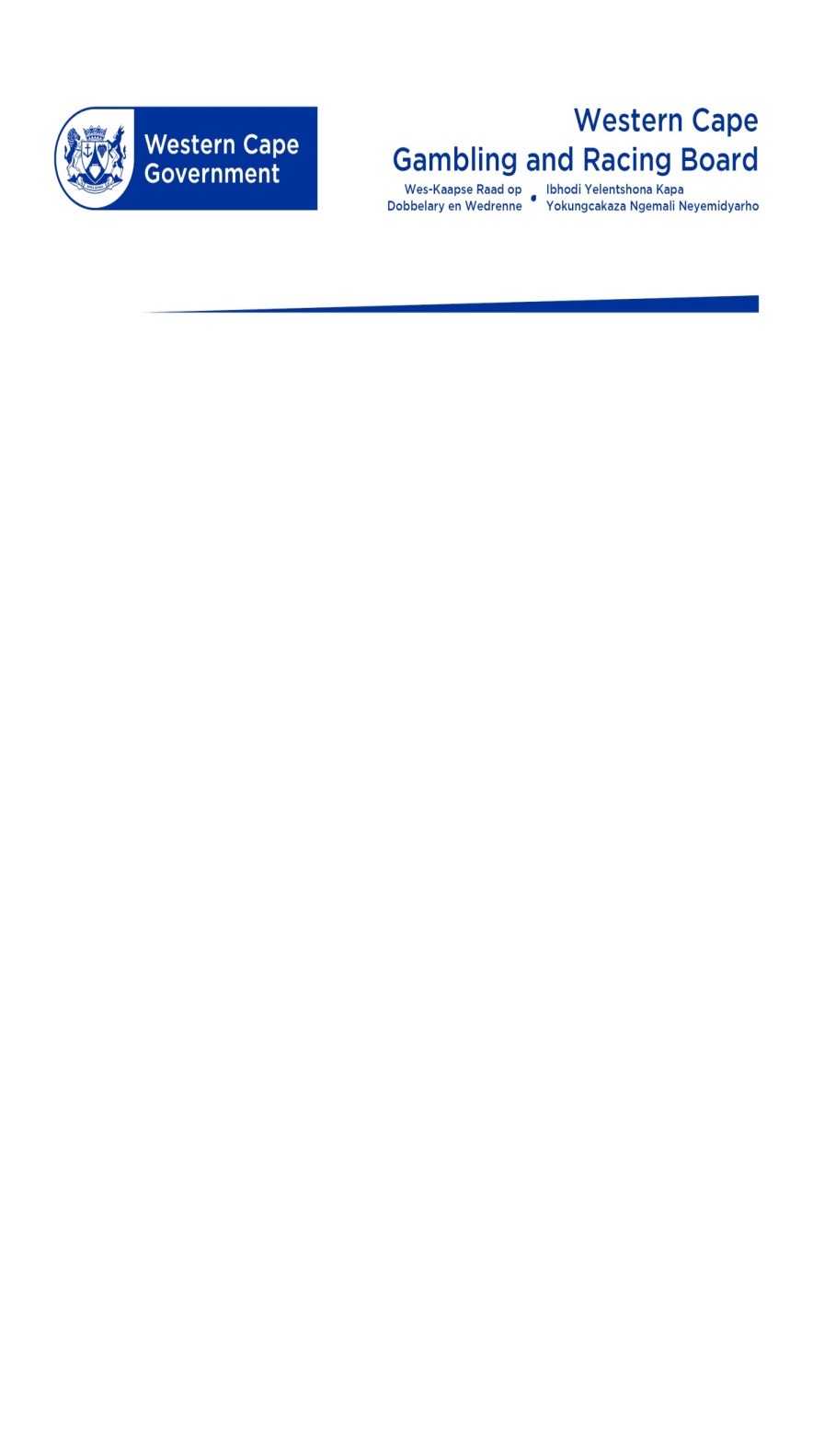 7
Based on the amount indicated, 61 devices could generate R 36, 7 million for the year
Conservative gaming tax at 10% being R 3,6 million
August 2018 correspondence from SAPS Head Office – Directorate for Priority Crime Investigations
Stakeholder Priority Committee to combat illegal Gambling in SA
Legal gambling contributed almost R 26 billion to SA tax base - 2017
Tax base eroded through illegal gambling estimated to be R110 million  
Board has a good working relationship with the relevant law enforcement officials
The loss of funds that the Western Cape experienced due to illegal gambling during the 2016/2017 financial year
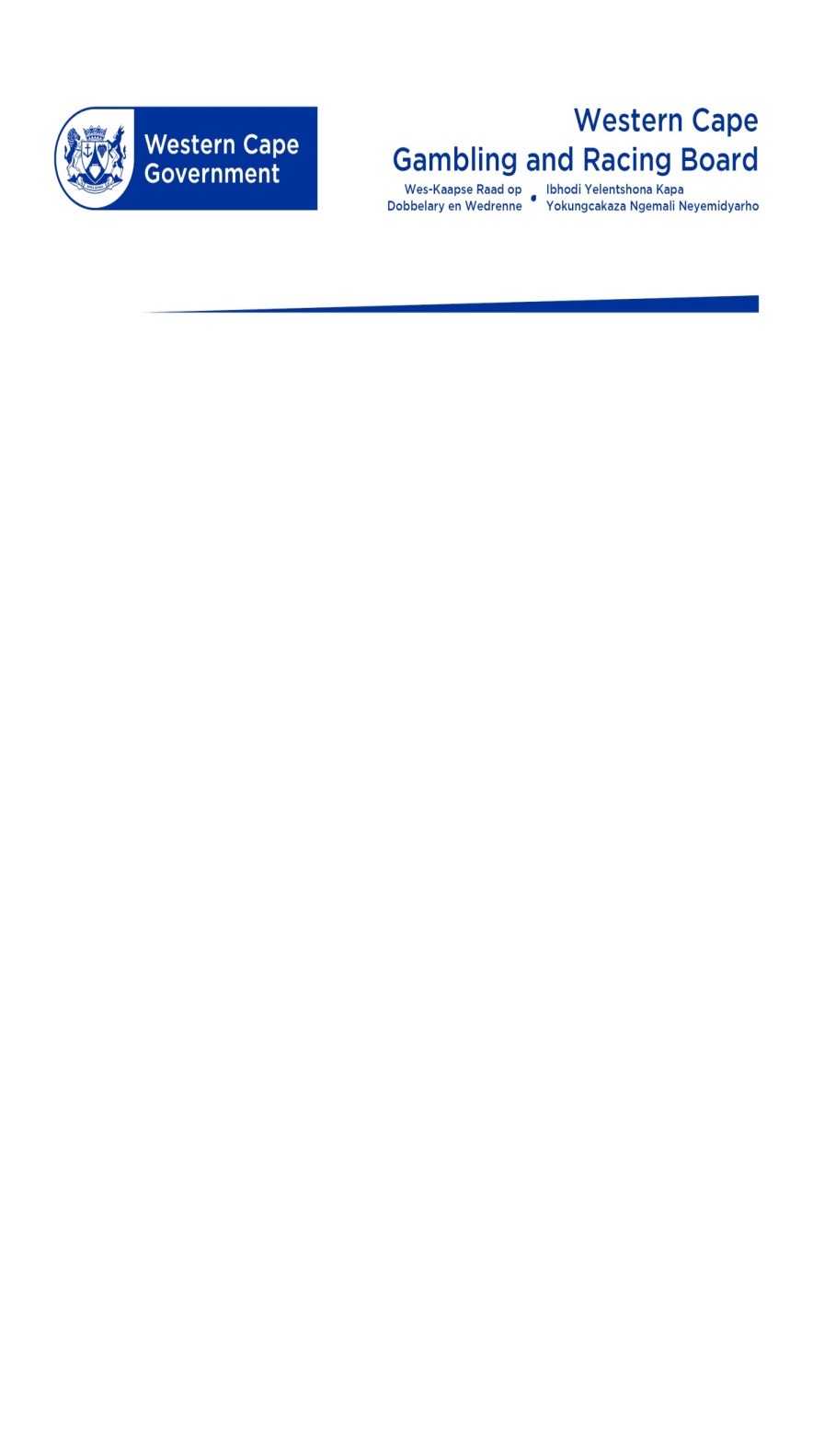 8
Around 2002 various reports on the flagging performance of the horse racing industry
The totalisator at the time was Western Province Racing Club which was in dire financial straits
Situation was exacerbated by the increasing number of alternative gambling options available to the public
Totalisator had gone into a downward spiral - sector at the time was responsible for employment of 28 000 
Discussions were held between the two Provincial Finance Ministers – KZN and Western Cape
In principle it was agreed to reinstate the previous arrangement – half taxes paid to the club
Gold Circle operates in KZN and it was desirable to attain uniformity between the two Provinces where possible
Decided that the tax provision for the totalisator in two Provinces be aligned
KZN reduced the tax from 14% to 6% and the MEC requested the same consideration in the Province to salvage the horseracing Industry in both Provinces
Business model used to motivate for the allocation of R 18 million for the financial year under review
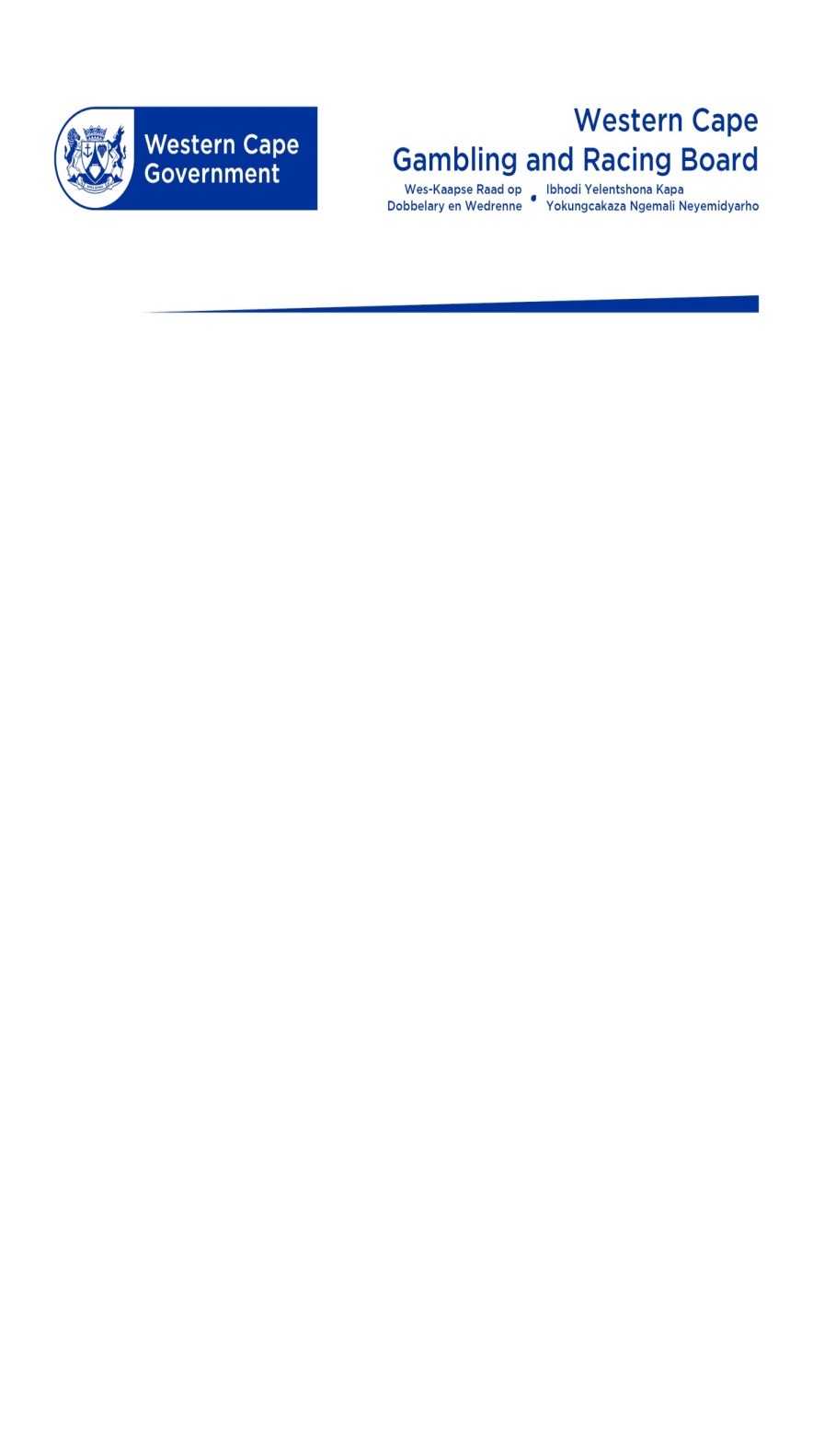 9
It was said that the channeling of 50% of the taxes to the Club was in the interest of all role players
It was noted that in real terms, Club may effectively the Club will be subsidised by the Province
The 50% of bookmaker taxes will exceed the own tax obligation of the totalisator 
At the time this request came from the then MEC for Agriculture, Tourism and Gambling – John Gelderblom and addressed to the MEC for Finance, Business Promotion and asset Management
Business model used to motivate for the allocation of R 18 million for the financial year under review
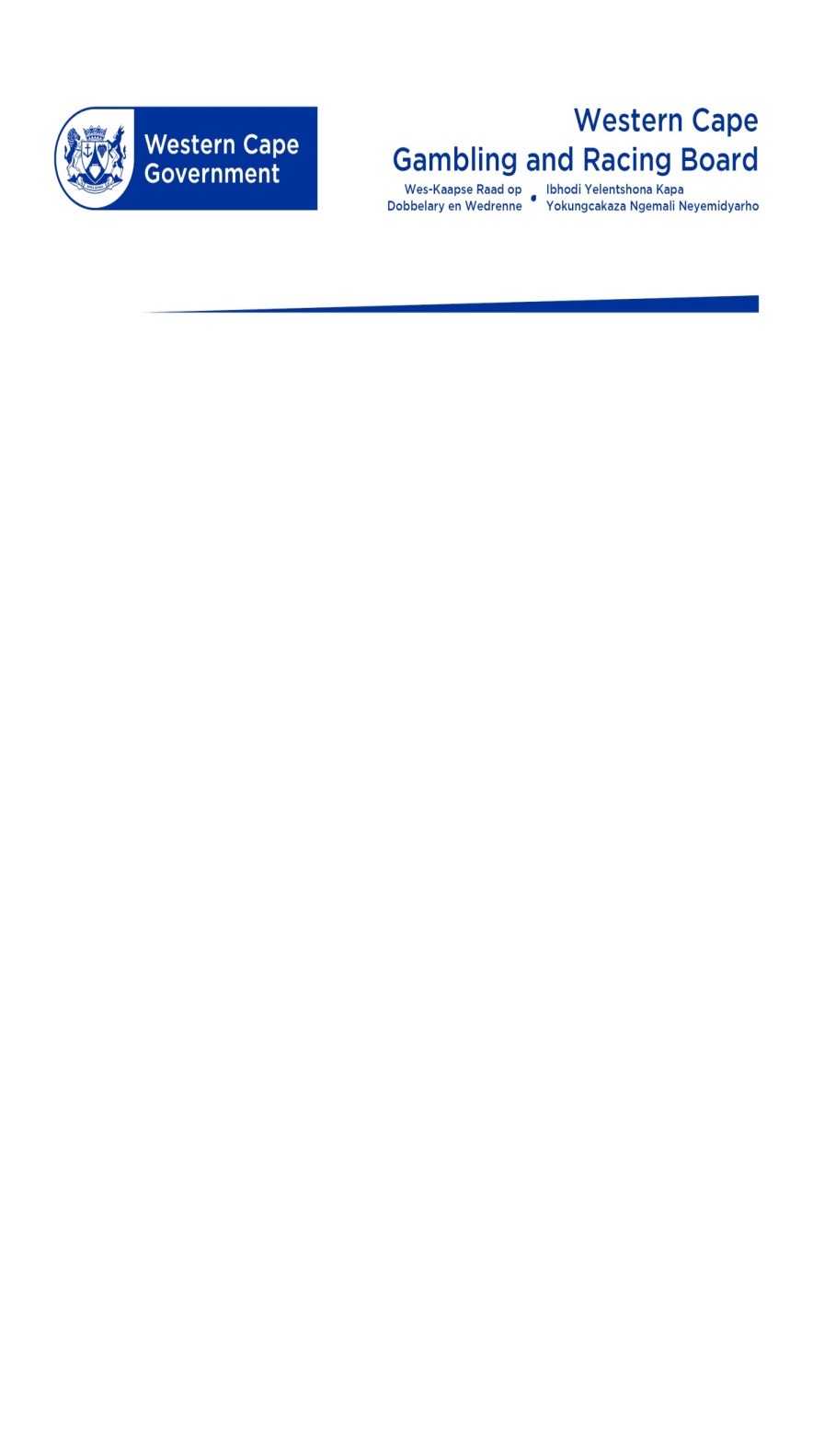 10
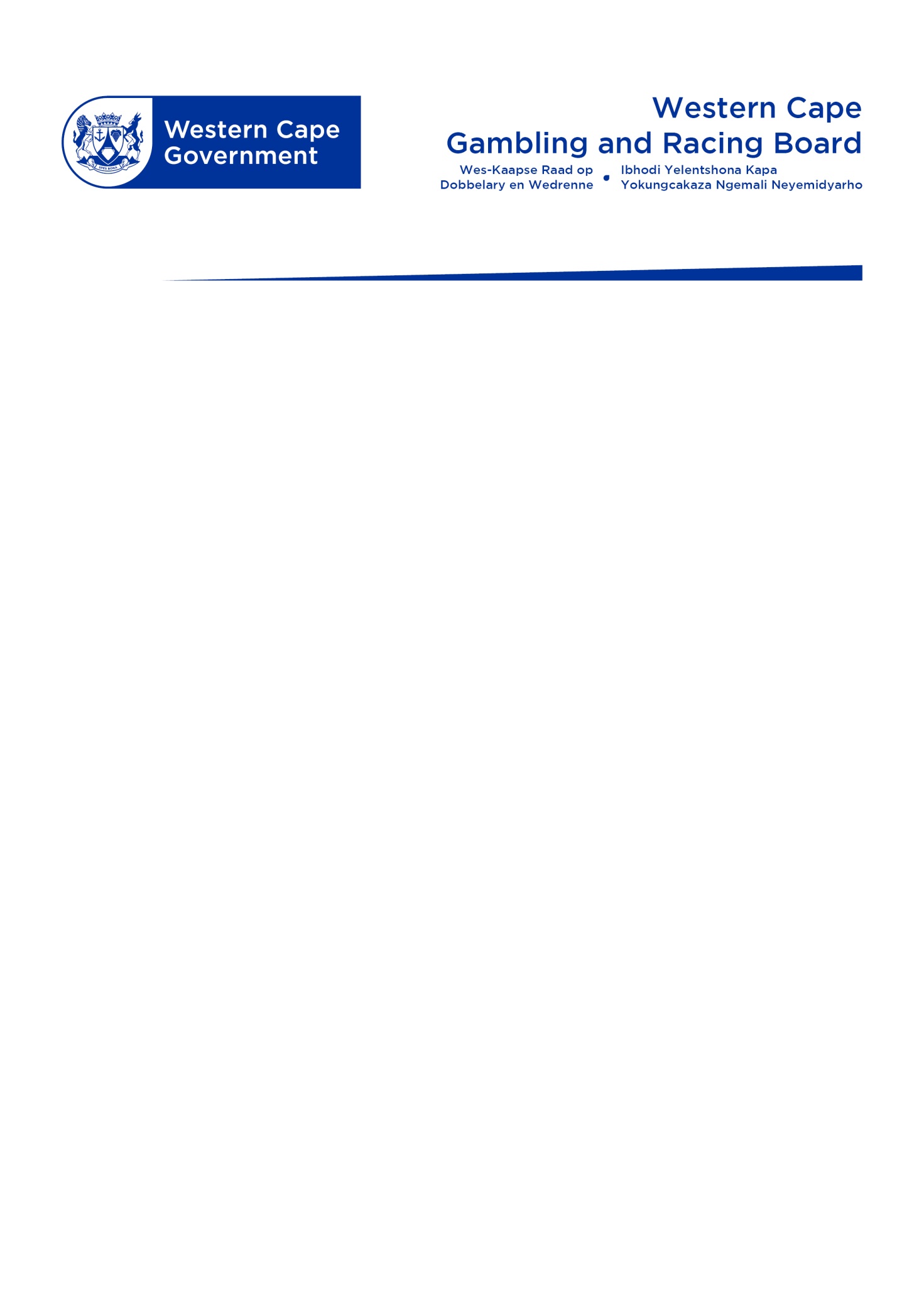 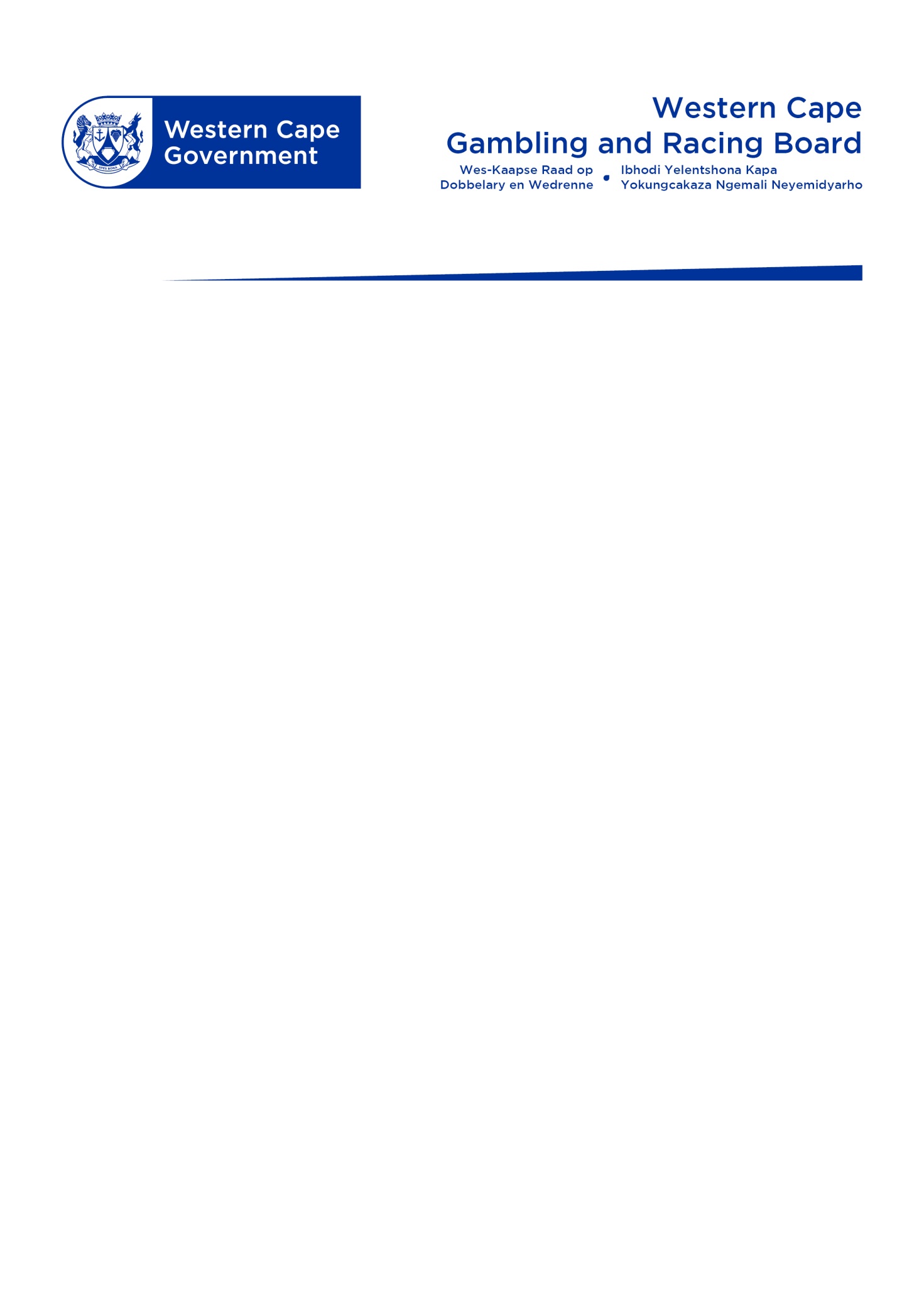 THE END
[Speaker Notes: 14]